How Well is Management Performing:  Evaluating your ESP
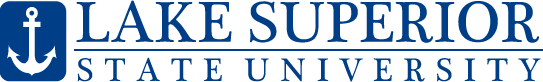 2018/2019 Webinar ESP Series
Presenter:  		Angela Irwin
		President
		AirWin Educational Services, LLC
[Speaker Notes: Welcome, introductions
Webinar series:  ESP-focused:  management agreement (tonight), evaluations (January), selecting management (February)
Thank LSSU for bringing this series to all of you . . . (indicate who is on the webinar from LSSU)
“Housekeeping” – recorded for future use; posted on website
Discuss this session . . .
First few slides will serve as a review of November 7th session]
REVIEW
[Speaker Notes: In Slide Show mode, click the arrow to enter the PowerPoint Getting Started Center.]
How Well is Management Performing:  Evaluating your ESP
“The Board of Directors
 is the highest level 
of leadership” 

(BoardSource)
[Speaker Notes: Use the first few slides to reacquaint us with this series by reminding all of you of what we discussed in October during our Managing your Management Agreement discussion
 I will continue to open up our sessions with this slide, which, as I indicated during our last session is critically important when we are discussing the board/esp relationship]
How Well is Management Performing:  Evaluating your ESP
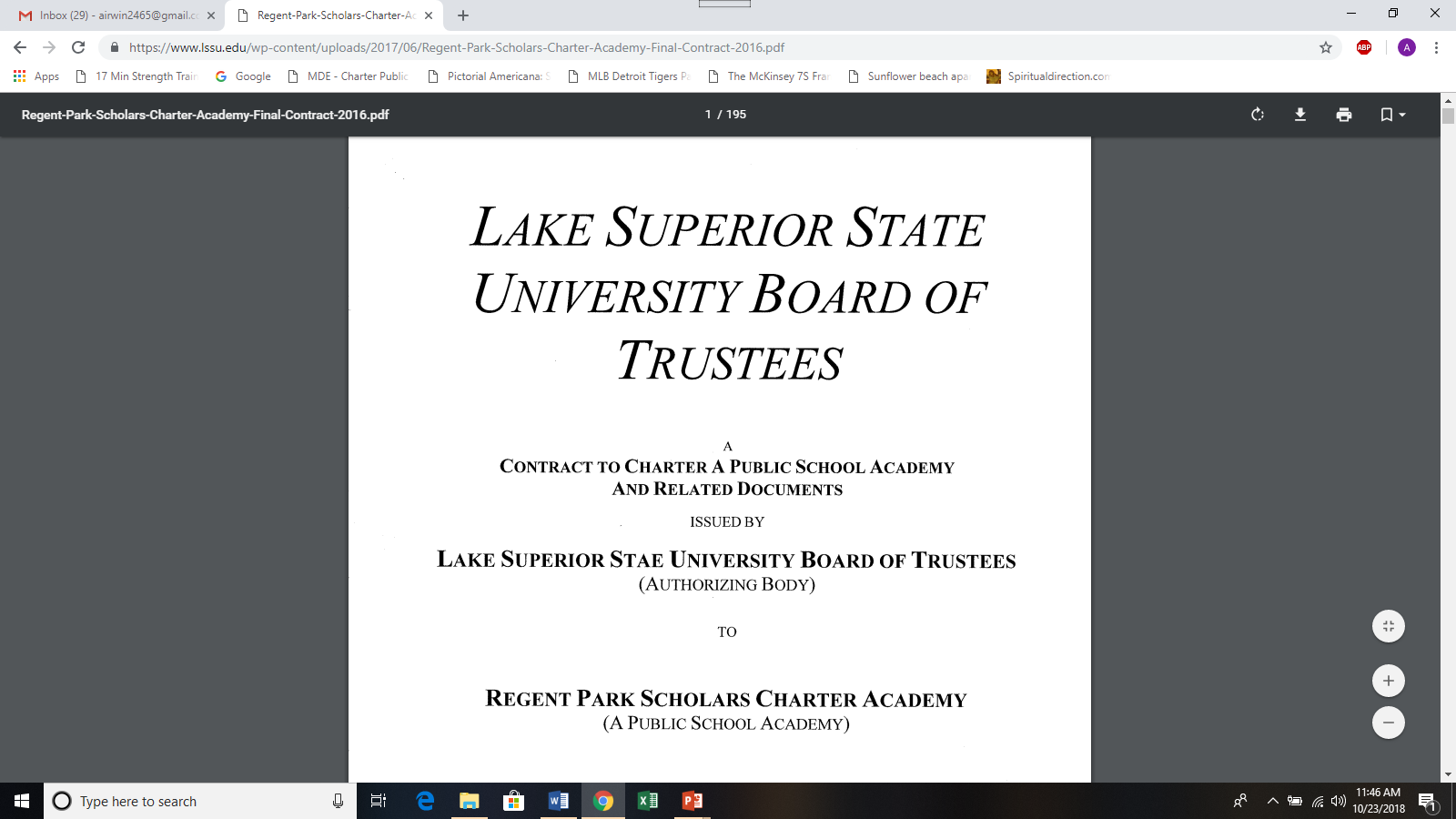 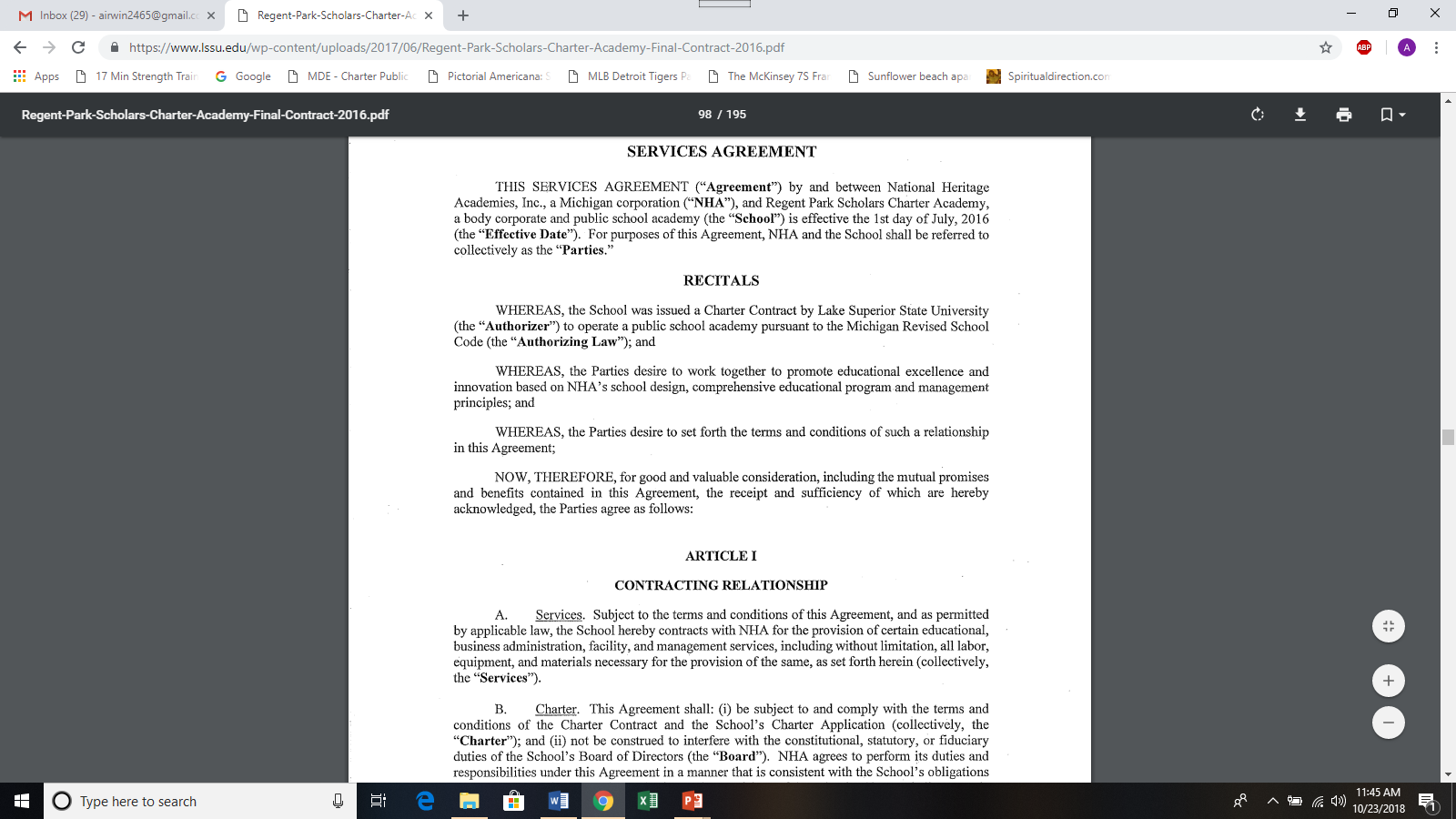 ALIGNMENT
How Well is Management Performing:  Evaluating your ESP
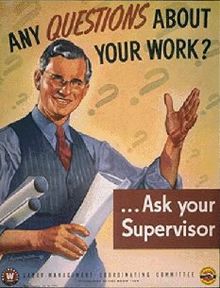 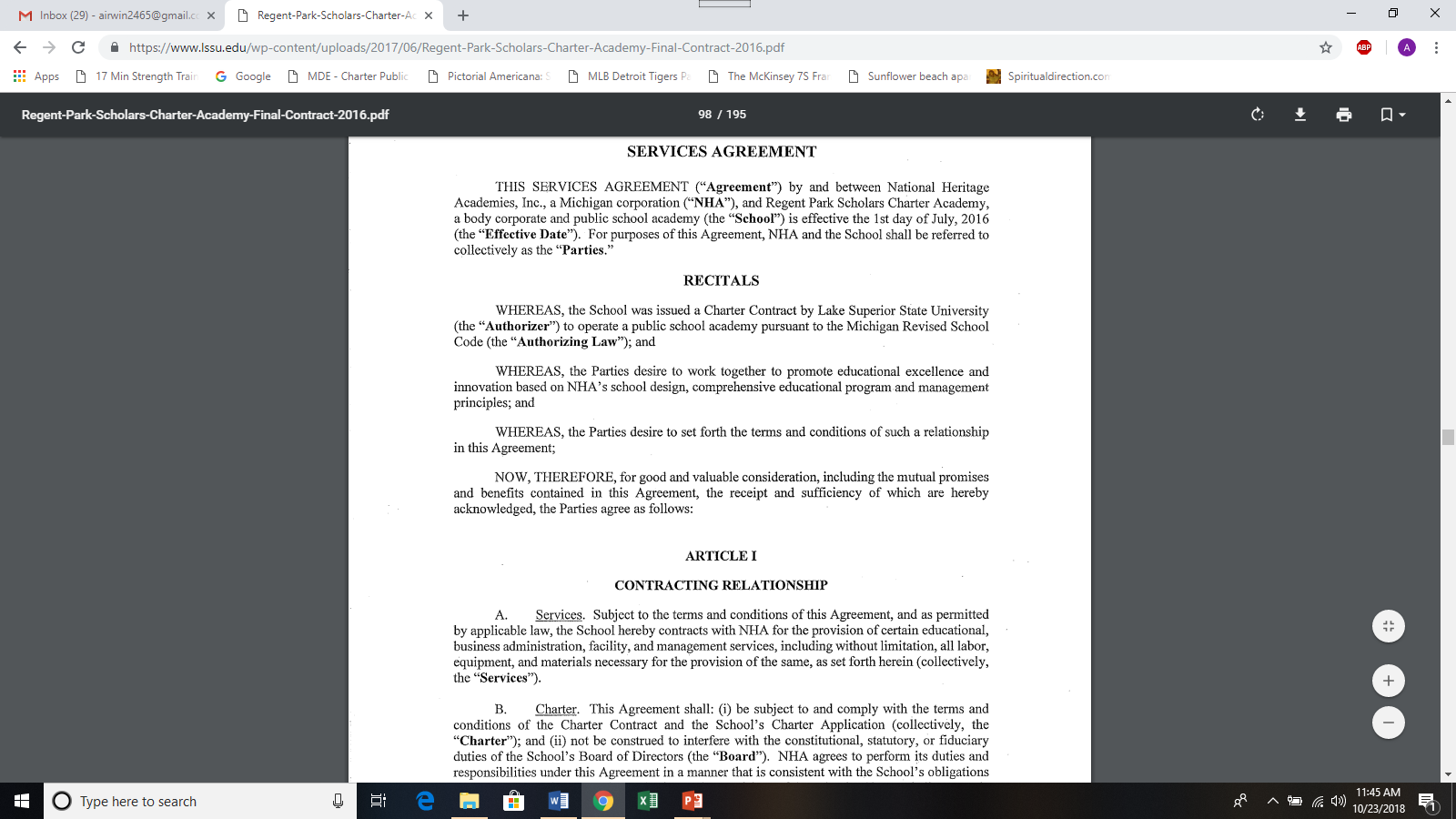 How Well is Management Performing:  Evaluating your ESP
The Role of the Supervisor

An overseer whose main responsibility is to ENSURE that a group of subordinates produce/perform in a timely, quality, cost-productive and safe manner, within the parameters of the JOB for which he/she/they were hired.
EVALUATING YOUR ESP
[Speaker Notes: In Slide Show mode, click the arrow to enter the PowerPoint Getting Started Center.]
How Well is Management Performing:  Evaluating your ESP
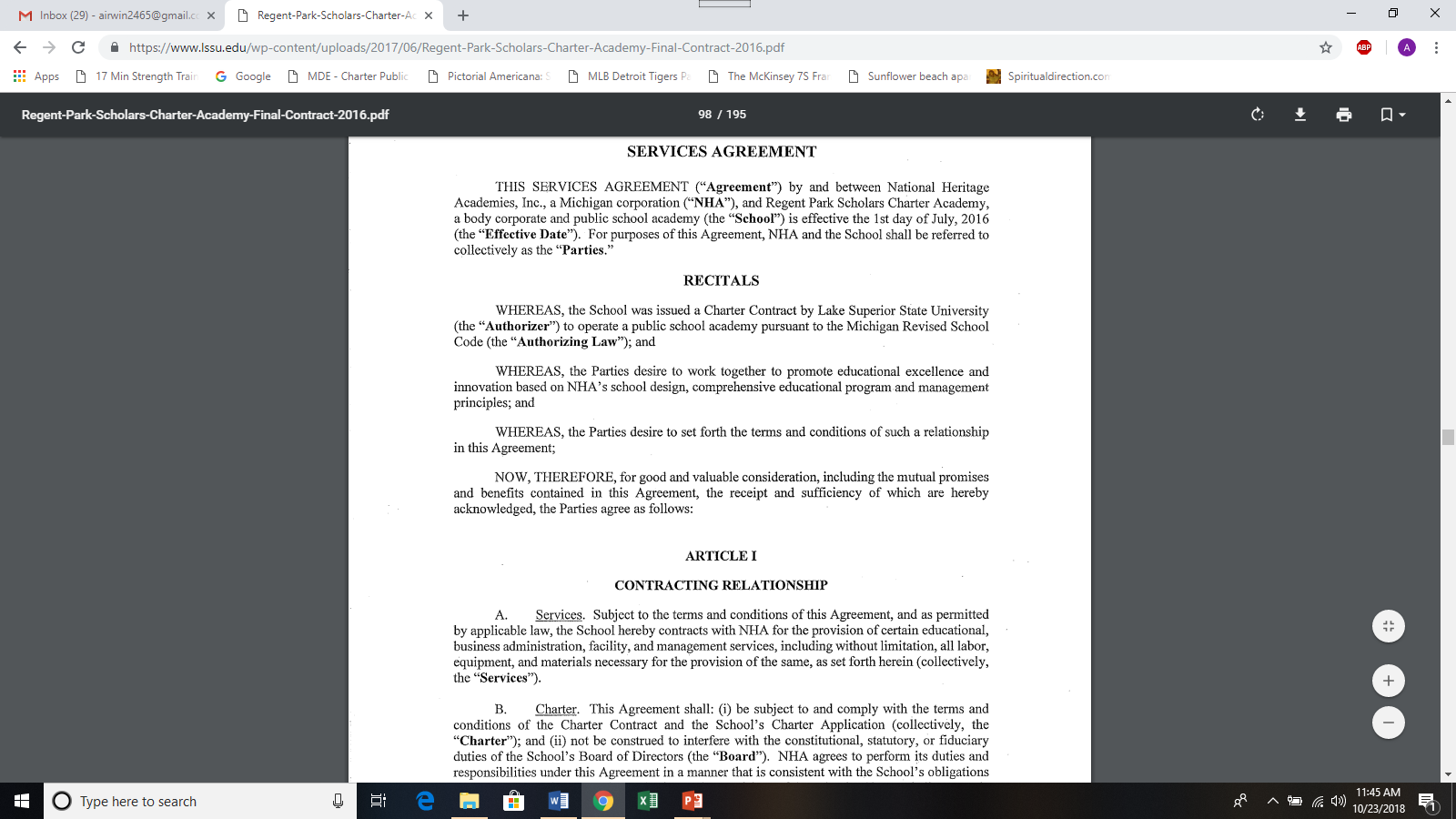 What did you hire management to do?

Impact educational environment (teaching and learning)
Safeguard taxpayer’s dollars (in cooperation with Board)
Preserve conducive (learning) climate/culture
Effectively “operate” the school
[Speaker Notes: Discussed this in November in terms of getting acquainted with your agreement . . . tonight’s discussion is about understanding the agreement so you can evaluate management fairly and accordingly (i.e. according to the services they are to provide or the “job” they are to perform).]
How Well is Management Performing:  Evaluating your ESP
How do you Know if management is performing . . . .

Two Typical Ways:
Monthly (assurance) reporting
Formal evaluation(s)
[Speaker Notes: Last webinar we discussed how to effectuate your supervisory role . . . Tonight we are going to discuss how best to answer this question . . .]
MONTHLY REPORTING
[Speaker Notes: In Slide Show mode, click the arrow to enter the PowerPoint Getting Started Center.]
How Well is Management Performing:  Evaluating your ESP
(Sample) Key Performance Indicators
[Speaker Notes: Last webinar we discussed how to effectuate your supervisory role . . . Tonight we are going to discuss how best to answer this question . . .]
How Well is Management Performing:  Evaluating your ESP
(Sample) Key Performance Indicators: Educational Environment
[Speaker Notes: Last webinar we discussed how to effectuate your supervisory role . . . Tonight we are going to discuss how best to answer this question . . .]
How Well is Management Performing:  Evaluating your ESP
(Sample) Key Performance Indicators: Finances
[Speaker Notes: Last webinar we discussed how to effectuate your supervisory role . . . Tonight we are going to discuss how best to answer this question . . .]
How Well is Management Performing:  Evaluating your ESP
(Sample) Key Performance Indicators: Climate/Culture
[Speaker Notes: Last webinar we discussed how to effectuate your supervisory role . . . Tonight we are going to discuss how best to answer this question . . .]
How Well is Management Performing:  Evaluating your ESP
(Sample) Key Performance Indicators: Operations
[Speaker Notes: Last webinar we discussed how to effectuate your supervisory role . . . Tonight we are going to discuss how best to answer this question . . .]
How Well is Management Performing:  Evaluating your ESP
OUTCOMES
Inputs

(Academy Resources)
Outputs

(Delivery on Resources)
Impacts/changes based on effectiveness of inputs and outputs
[Speaker Notes: All reporting topics should be aligned with the expectations and measurements outlined in the formal management agreement . . .]
FORMAL EVALUATION
[Speaker Notes: In Slide Show mode, click the arrow to enter the PowerPoint Getting Started Center.]
How Well is Management Performing:  Evaluating your ESP
FAIR AND TRANSPARENT
Documented evaluation process, formally adopted by Board
Action plan that outlines evaluation timing expectations
Agreed-upon evaluation instrument with well-defined criterial (based on monthly reporting tool)
Agreed upon rubric
Action plan identifying areas of improvement
[Speaker Notes: All reporting topics should be aligned with the expectations and measurements outlined in the formal management agreement . . .]
How Well is Management Performing:  Evaluating your ESP
SCHOOL LEADER EVALUATIONSPA 170 & 173
LSSU is currently working with MDE and the Michigan Council of Authorizers to establish a best practices reference document that will help schools ensure they are in compliance with the revised school code, specifically subsection 380.1249b.
[Speaker Notes: All reporting topics should be aligned with the expectations and measurements outlined in the formal management agreement . . .]
How Well is Management Performing:  Evaluating your ESP
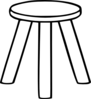 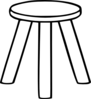 PERFORMANCE
PERFORMANCE
Board
Board
Authorizer
Authorizer
ESP
ESP
Not understanding and/or respecting roles, performance expectations and/or accountability
[Speaker Notes: All reporting topics should be aligned with the expectations and measurements outlined in the formal management agreement . . .]
Thank You!
[Speaker Notes: In Slide Show mode, click the arrow to enter the PowerPoint Getting Started Center.]